សួស្ដី កូនៗ!!
មេរៀនភាសាខ្មែរ 
ថ្នាក់ទី២
រំឭកមេរៀនចាស់
រលាត់
ចំណត
ជំនាញ
កំណាញ់
តូចតាច
មេរៀនរំឭកទី២១ ប្រកបនឹង ន​ ន់(អ អ៊)
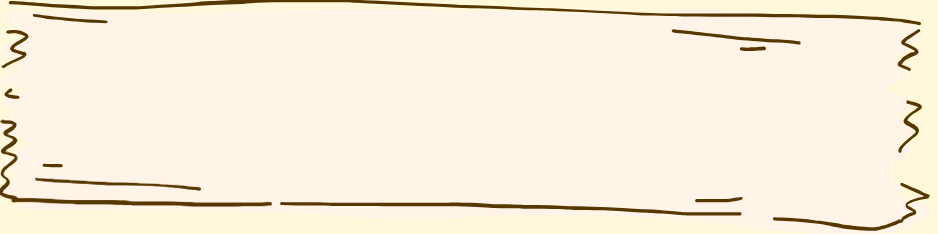 01
តាន
ចាន
ចាន់
គាន
02
03
04
ជន
ជាន់
ហាន
05
06
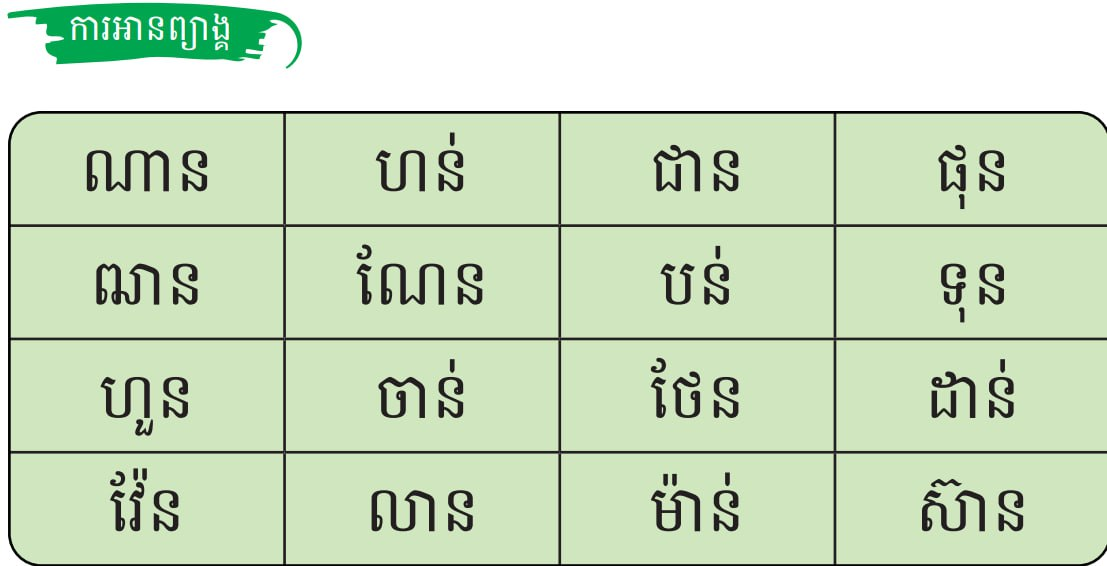 01
02
03
04
05
06
តាន
ចាន
ចាន់
គាន
01
02
03
ជន
ជាន់
ហាន
04
05
មាន់
លាន
កាន់
06
01
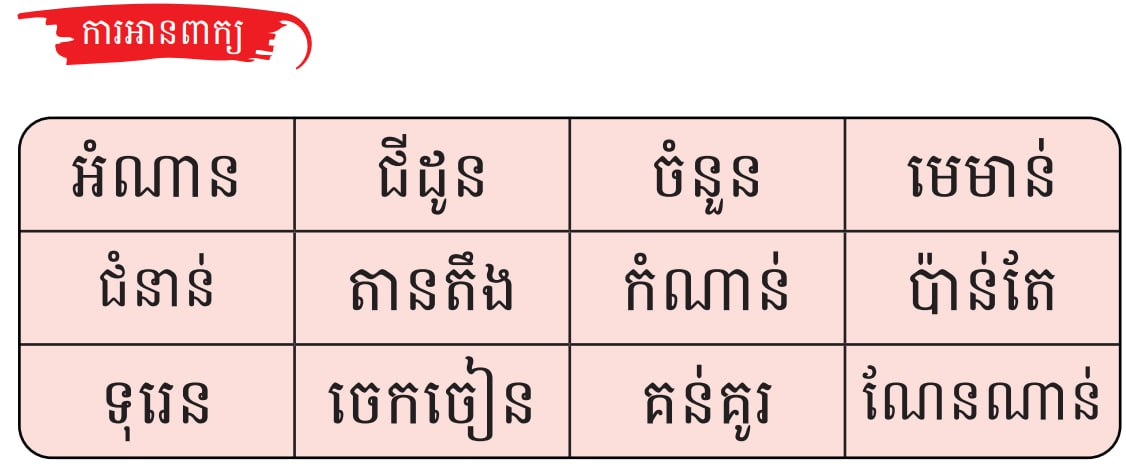 02
03
04
05
06
អំណាន
ជំនាន់
01
02
ពូប៉ែនប៉ិនតឿនកូនអានរឿងនិទាន។
03
04
/
តឿន
/
កូន
/
ប៉ិន
/
ពូប៉ែន
05
06
អាន
/
រឿងនិទាន។
01
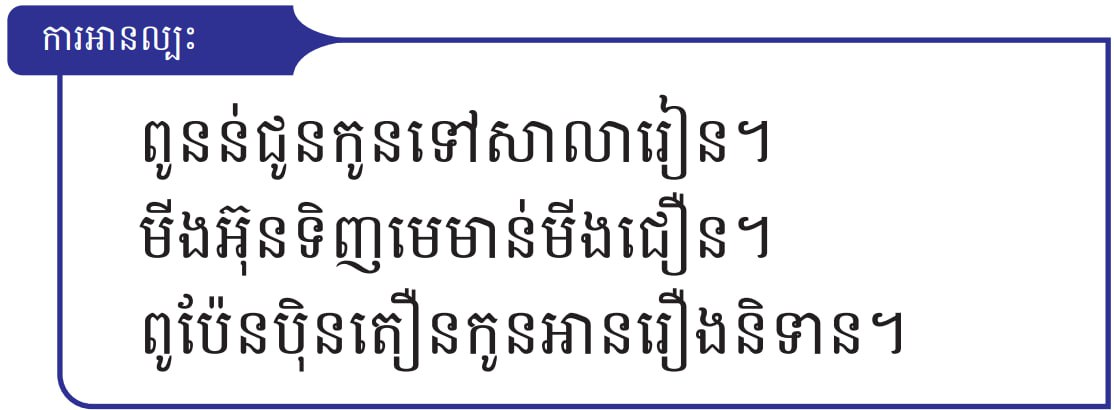 02
03
04
05
06
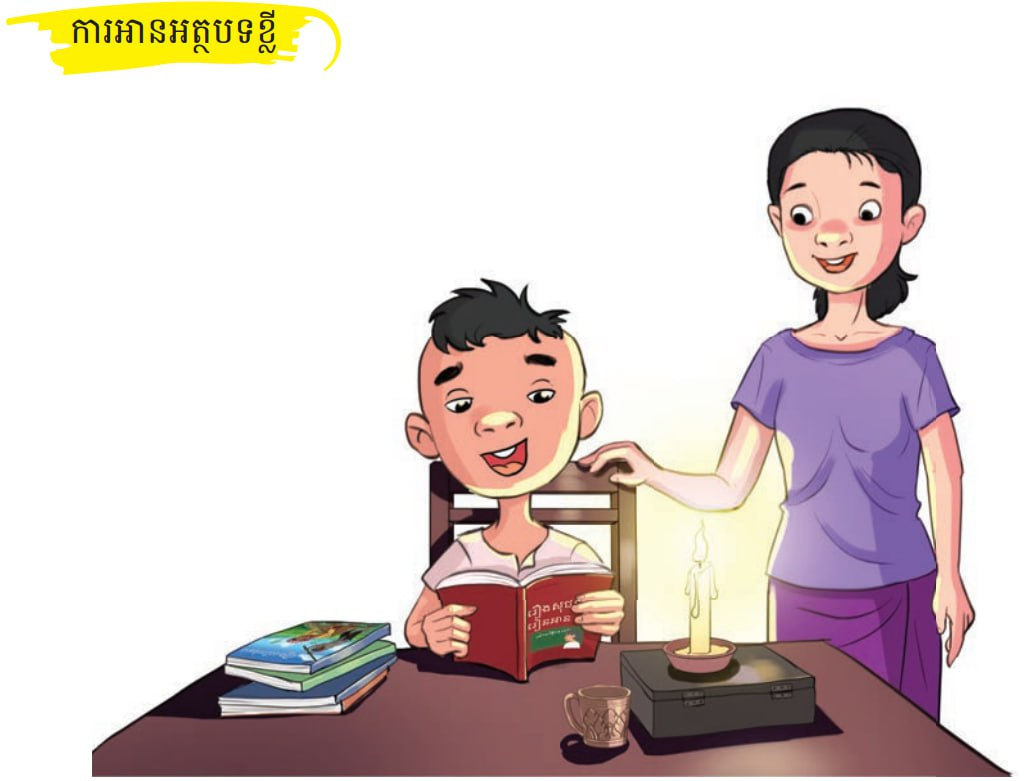 01
02
03
04
05
06
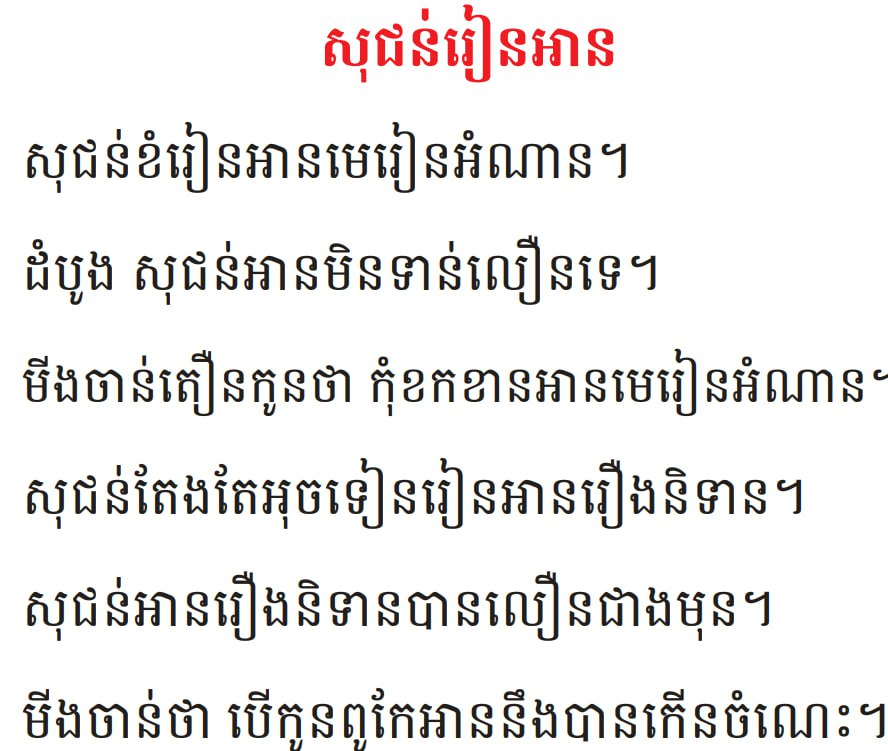 01
02
03
04
05
06
ការសរសេរ
01
02
ចំនួន
មេមាន់
ទុរេន
03
04
អំណាន
ចេកចៀន
05
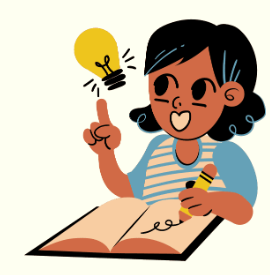 06
អំណានរឿង
01
02
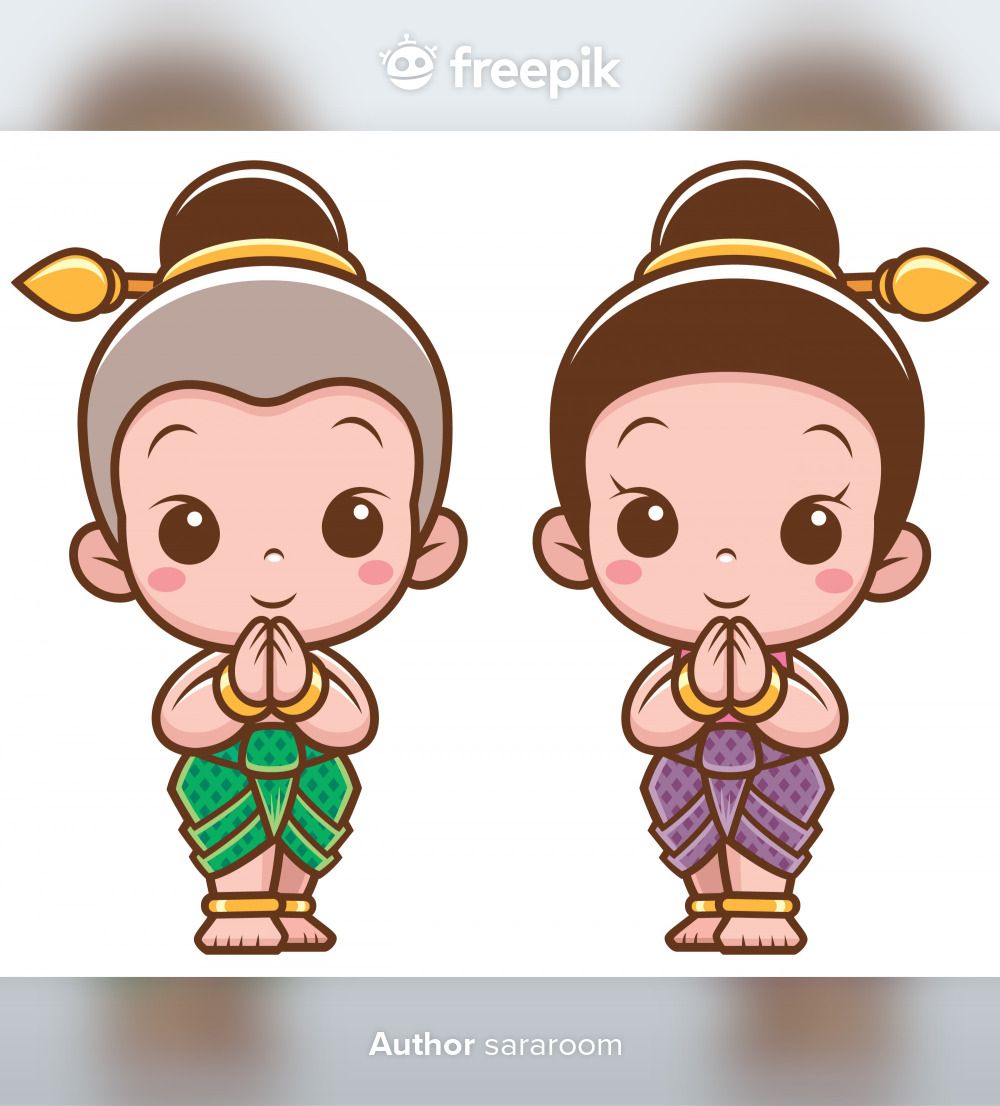 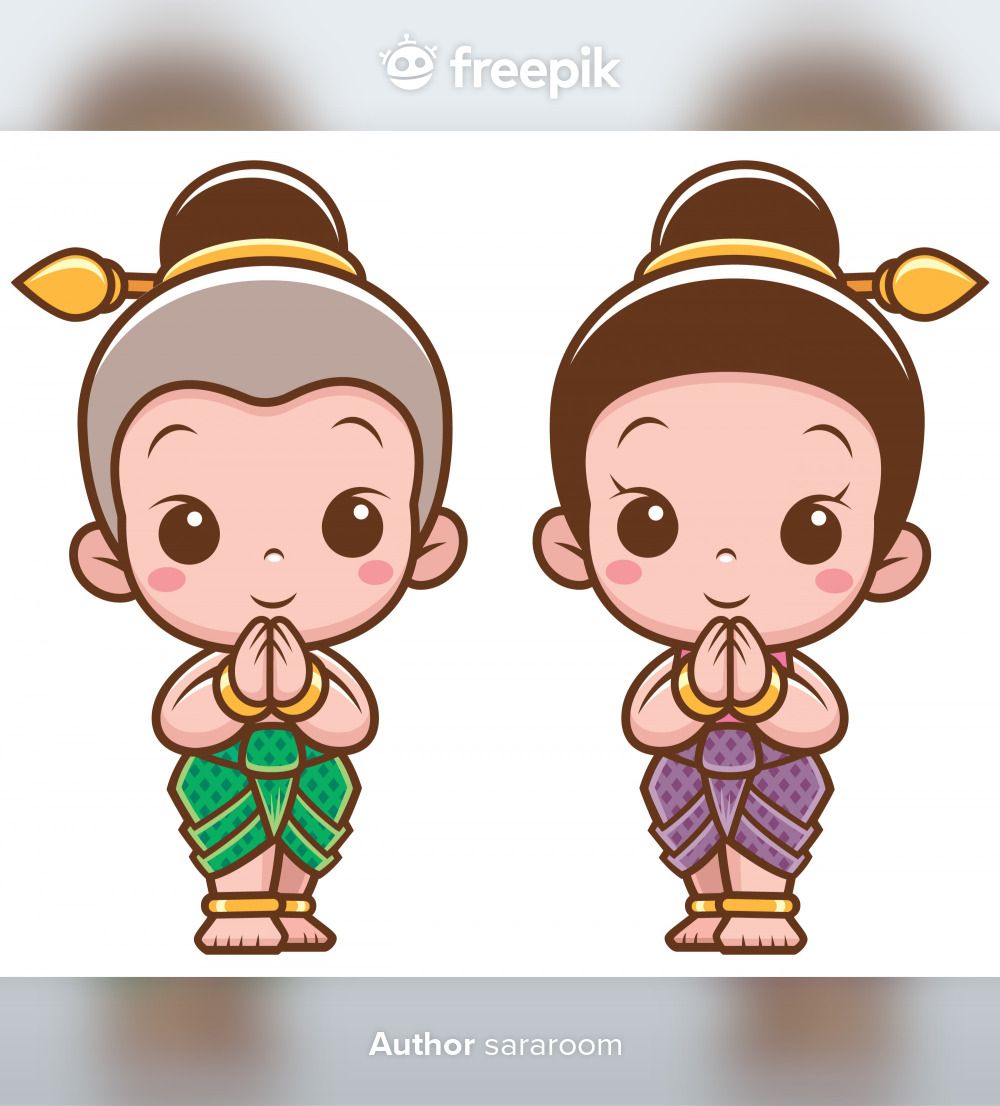 03
សូមអរគុណ!!!
04
05
06